Depth of numbers within 15
Mathematics
Independent Task
Miss Robson
Activity
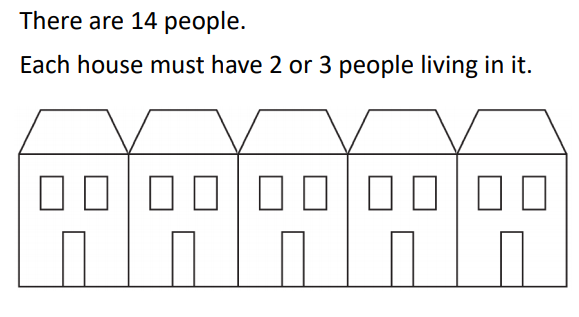